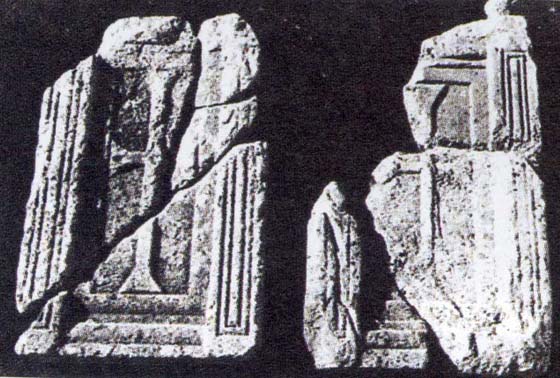 Elementi architettonici in "verde antico" del VI sec. d.C. dal relitto Marzamemi II
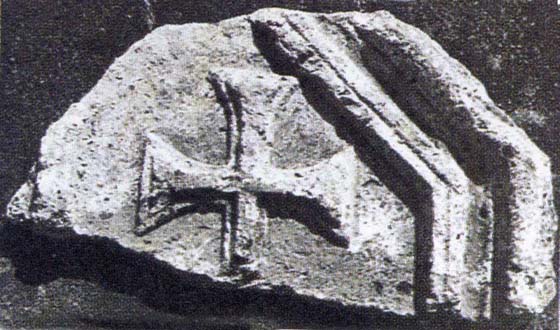 Parte di ambone del VI sec. d.C. dal relitto Marzamemi II
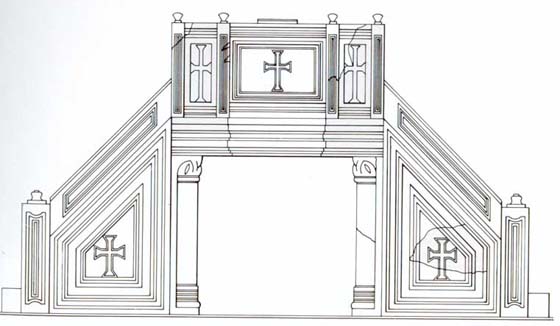 Ricostruzione ipotetica proposta da Kapitaen dell'ambone in verde antico naufragato a Marzamemi, che appare simile al pulpito del Duomo di S. Marco a Venezia